Eiropas Savienības kohēzijas politikas
programmas 2021. – 2027. gadam
2.1.1.6. pasākuma
«Pašvaldību ēku energoefektivitātes paaugstināšana» 
otrā projektu iesniegumu atlases kārta
2024. gada 18. decembris
Sasniedzamie mērķi
Mērķis: uzlabot sabiedrisko ūdenssaimniecības pakalpojumu sniegšanai nepieciešamās infrastruktūras energoefektivitāti, samazinot ikgadējo primāro enerģijas patēriņu un palielinot AER izmantojošo tehnoloģiju lietošanu
Investīcijas sekmēs:
ES tiesību aktos noteikto prasību par notekūdeņu apsaimniekošanas nozares energoneitralitātes nodrošināšanu (Padomes 1991. gada 21. maija Direktīvas 91/271/EEK par komunālo notekūdeņu attīrīšanu pārstrādātās versijas 11. pants –Energoneitralitāte)
NEKP mērķu sasniegšanu AER īpatsvara palielināšanā un energoefektivitātes uzlabošanā
pašvaldību sektora jomā esošu būtisku sabiedrisko pakalpojumu
atbalstu pašvaldībām un to iedzīvotājiem
2
Pamatinformācija par 2.1.1.6. pasākuma 2.kārtu
Finansējuma saņēmēji: sabiedrisko ūdenssaimniecības pakalpojumu sniedzēji
2024. gada 5. novembra Ministru kabineta noteikumi Nr. 700 «Eiropas Savienības kohēzijas politikas programmas 2021.–2027. gadam 2.1.1. specifiskā atbalsta mērķa "Energoefektivitātes veicināšana un siltumnīcefekta gāzu emisiju samazināšana"  2.1.1.6. pasākuma "Pašvaldību ēku energoefektivitātes paaugstināšana" otrās projektu iesniegumu atlases kārtas īstenošanas noteikumi»
Mērķteritorija: teritorija, kurā tiek sniegti sabiedriskie ūdenssaimniecības pakalpojumi
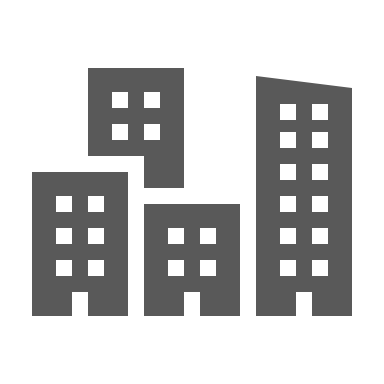 3
Pamatinformācija par 2.1.1.6. pasākuma 2.kārtu
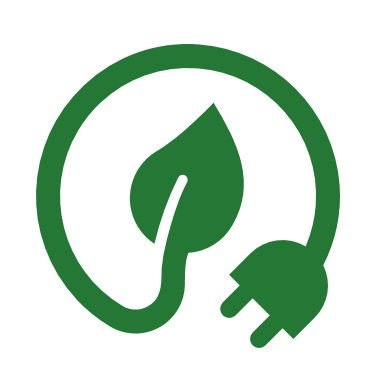 Iznākuma rādītājs: kopējā uzstādīta AER izmantojošo tehnoloģiju elektroenerģijas ražošanas jauda sasniedz vismaz 2 MW
Nacionālais rezultāta rādītājs: sabiedrisko ūdenssaimniecības pakalpojumu sniedzēju kopējais sasniedzamais enerģijas galapatēriņa ietaupījums
ERAF finansējums: 6,5 milj. €
atbalsta intensitāte nepārsniedz 65%
projektam maksimālais ERAF finansējums ir 1 milj. €
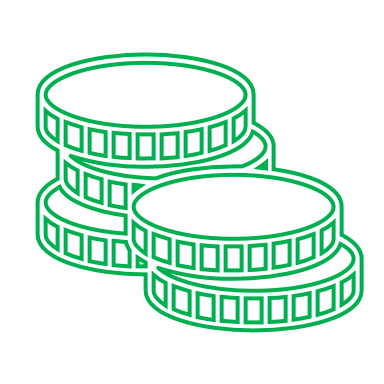 4
Atbalstāmās darbības
AER izmantojošas elektroenerģiju ražojošas un to saražotās enerģijas akumulējošās iekārtas

sabiedrisko ūdenssaimniecības pakalpojumu sniegšanā iesaistīto tehnoloģisko iekārtu un procesu energoefektivitātes uzlabošana

enerģijas patēriņa vadībai nepieciešamo viedo tehnoloģiju iegāde un uzstādīšana

darbības horizontālā principa “Nenodarīt būtisku kaitējumu”, “Energoefektivitāte pirmajā vietā”, “Klimatdrošināšana” un “Vienlīdzība, iekļaušana, nediskriminācija un pamattiesību ievērošana” nodrošināšanai
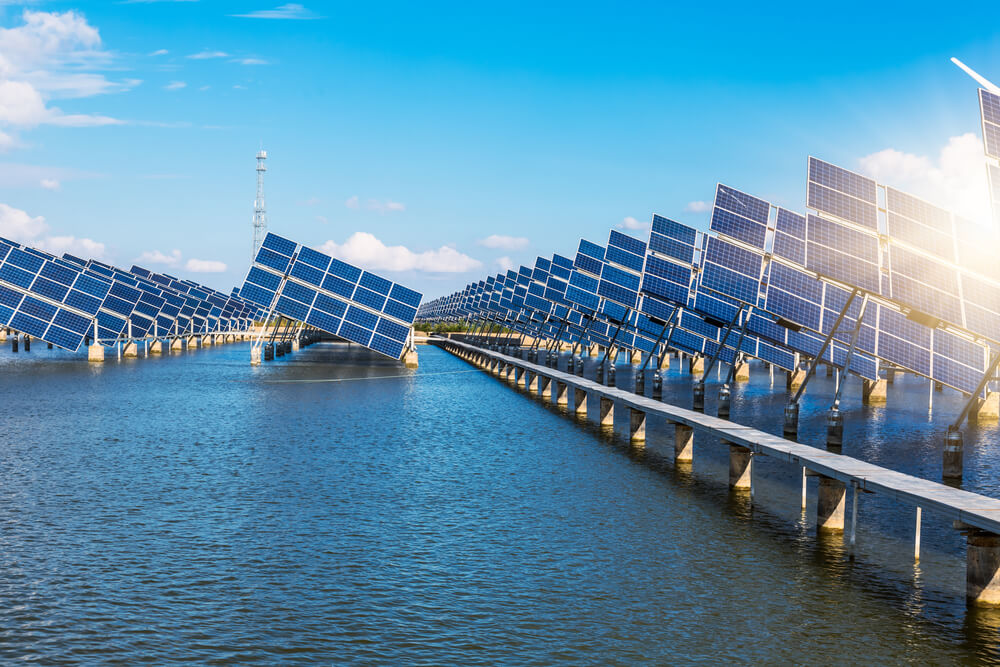 https://www.hydrotech-group.com/blog/2-in-1-the-largest-solar-farm-in-new-zealand-to-be-built-on-a-wastewater-treatment-plant
5
[Speaker Notes: Dari digitāli video?]
Pamataattiecināmās izmaksas
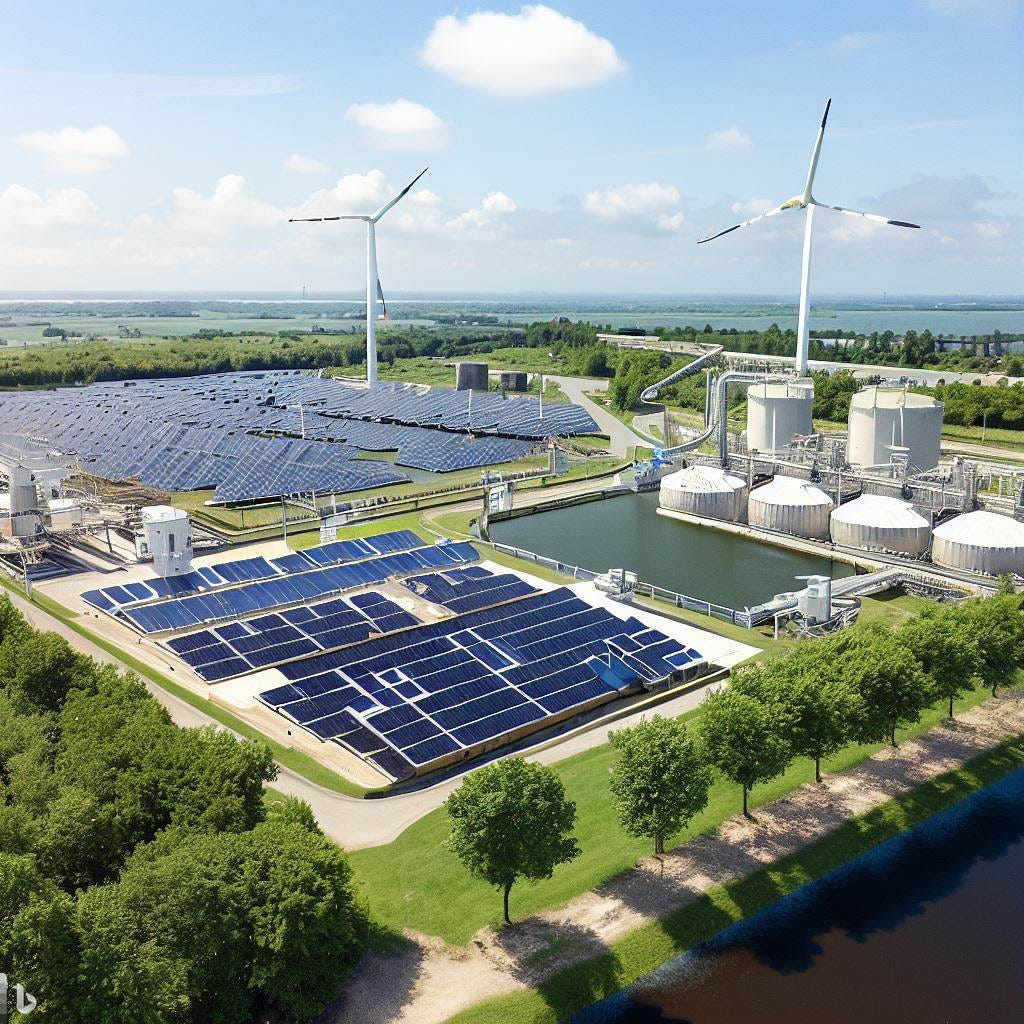 AER izmantojošu elektroenerģiju ražojošu iekārtu un to saražotās enerģijas akumulējošās iekārtas iegādes, piegādes, uzstādīšanas un ieregulēšanas izmaksas

Tehnoloģisko iekārtu un mehānismu iegādes, piegādes, uzstādīšanas un ieregulēšanas izmaksas
6
https://medium.com/mark-and-focus/renewable-energy-opportunities-for-wastewater-treatment-plants-a-case-study-of-melbourne-water-79f45382917b
[Speaker Notes: Dari digitāli video?]
Papildus attiecināmās izmaksas
Pamatojošās dokumentācijas sagatavošana
Teritorijas sagatavošanas izmaksas būvdarbu veikšanai vai iekārtu uzstādīšanai
Enerģijas patēriņa vadības viedo tehnoloģiju izmaksas
HP īstenošanas izmaksas
Komunikācija un vizuālās identitātes izmaksas
Rezerves izmaksas līdz 10% no būvniecības izmaksām vai neparedzētie izdevumi līdz 5% no kopējām attiecināmajām izmaksām
PVN, ja nav atgūstams
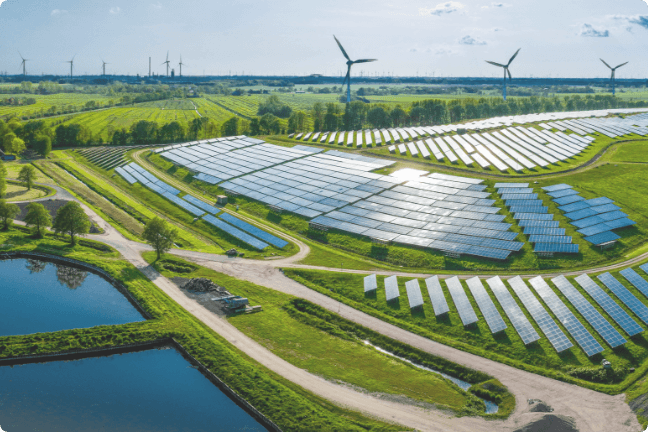 7
https://ignitis.lt/lt/naujienos/kokia-elektros-energija-vartosime-iki-2030-m
[Speaker Notes: Dari digitāli video?]
Finansējuma nosacījumi
Par vienu sabiedrisko ūdenssaimniecības pakalpojumu sniegšanas teritorijā esošo notekūdeņu apsaimniekošanas aglomerāciju un ar to saistīto centralizēto ūdensapgādes sistēmu projekta iesniedzējs var iesniegt ne vairāk kā vienu projekta iesniegumu
Ja sabiedrisko ūdenssaimniecības pakalpojumu sniegšanas teritorijā ir vairākas aglomerācijas, tad projekta iesniedzējs var iesniegt projekta iesniegumu par katru tā sabiedrisko ūdenssaimniecības pakalpojumu sniegšanas teritorijā esošo aglomerāciju un ar to saistīto centralizēto ūdensapgādes sistēmu
8
Finansējuma nosacījumi
AER izmantojošu elektroenerģijas ražošanas iekārtu jauda kopsummā ir vismaz:
50,00 kW, ja projekta iesniegumā norādītā aglomerācija ir ar piesārņojuma slodzes apjomu cilvēkekvivalentos (CE), mazāku par 10 000
100,00 kW,  ja projekta iesniegumā norādītā aglomerācija ir ar piesārņojuma slodzes apjomu cilvēkekvivalentos (CE), lielāku par 10 000
Ieguldītais ERAF finansējums uz vienu projektā plānoto AER jaudas kilovatu (kW) (elektroenerģijas ražošanai):
saules elektrostacijām nepārsniedz 1800 €
citu atjaunīgo energoresursu tehnoloģijām nepārsniedz 3000 €
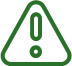 9
Finansējuma nosacījumi
10
Finansējuma nosacījumi
11
Finansējuma nosacījumi
12
Finansējuma nosacījumi
13
Viesturs Frišfelds
Investīciju politikas departamenta
Vides investīciju nodaļas
vecākais eksperts

 28452807
 viesturs.frisfelds@varam.gov.lv

Viedās administrācijas un reģionālās attīstības ministrija
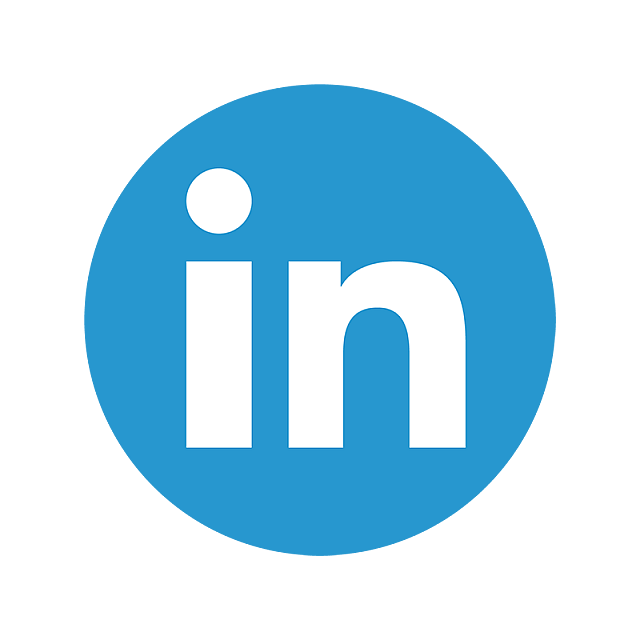 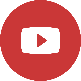 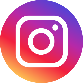 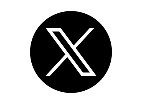 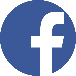 14